আজকের ক্লাসে সবাইকে
স্বাগতম
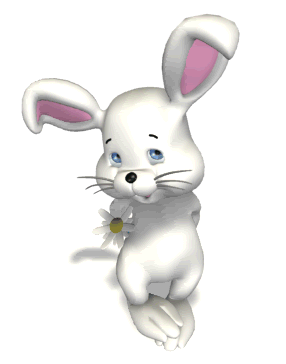 পরিচিতি
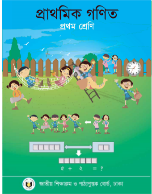 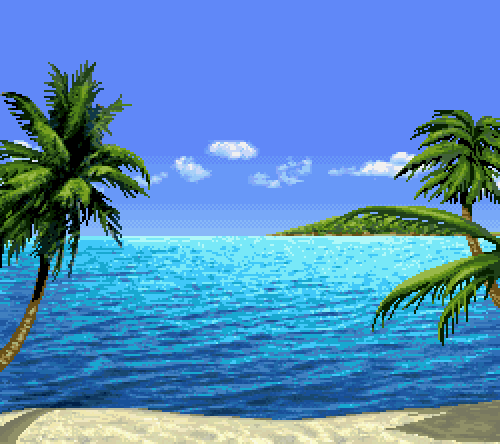 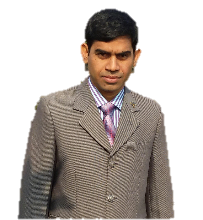 আবুল কালাম আজাদ
          সহকারী শিক্ষক 
নাসিরাবাদ দুলাহার সরকারি প্রাথমিক বিদ্যালয়,        নাচোল , চাঁপাইনবাবগঞ্জ।  
  মোবাইলঃ ০১৭১৭-৫৪৮০২০ 
ইমেইলঃ azad548020@gmail.com
শ্রেণিঃ প্রথম
বিষয়ঃ প্রাথমিক গণিত
অধ্যায়ঃ ১৫
পাঠ্যাংশঃ ক্রমবাচক সংখ্যা 
সময়ঃ ৪৫ মিনিট।
তারিখঃ ০৩/১২/২০১৯ ইং
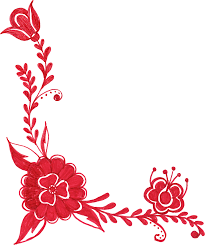 এসো আমরা একটি ছড়া বলি
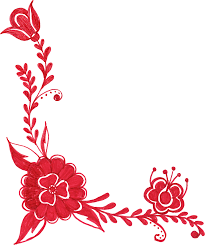 আগে থাকলে হয় প্রথম
জানো কি সবাই?
তার পরে হয় দ্বিতীয় 
সবারে জানাই।
দ্বিতীয় এর  পরে হয় তৃতীয়
এই নিয়মে চলি, 
তৃতীয় এর পরে চতুর্থ
মুখে মুখে বলি।
চতুর্থ এর পরে আছে 
আরও এক জন
বলিব আমরা তার 
নাম পঞ্চম।
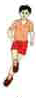 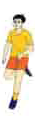 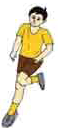 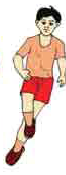 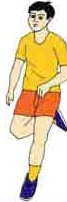 ছবিগুলো কিসের?
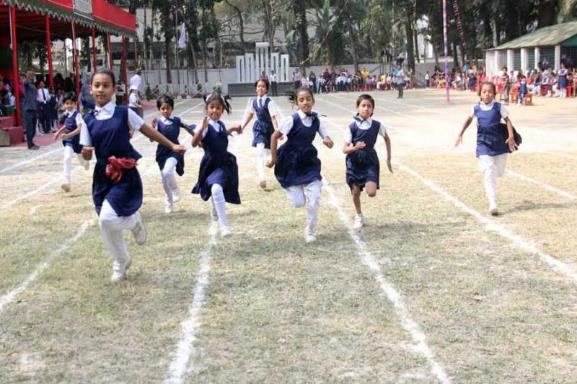 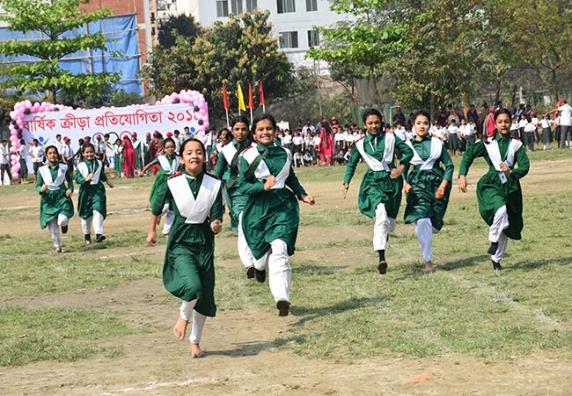 দৌড় প্রতিযোগিতা
অনুমান করতে পার কি? আজ আমরা কি নিয়ে আলোচনা করবো?
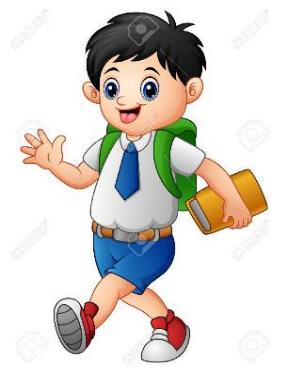 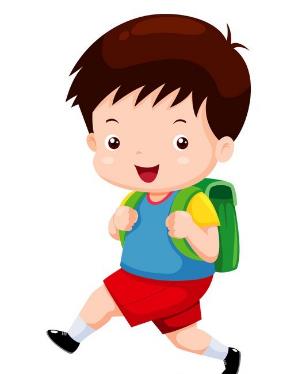 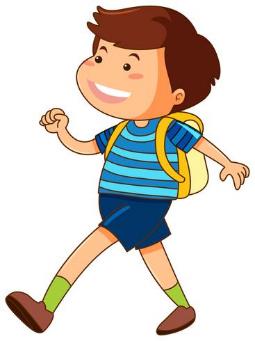 প্রথম
দ্বিতীয়
তৃতীয়
এদের অবস্থান কীভাবে প্রকাশ করতে পারি?
এখানে কয়জন রয়েছে?
আজকের পাঠ
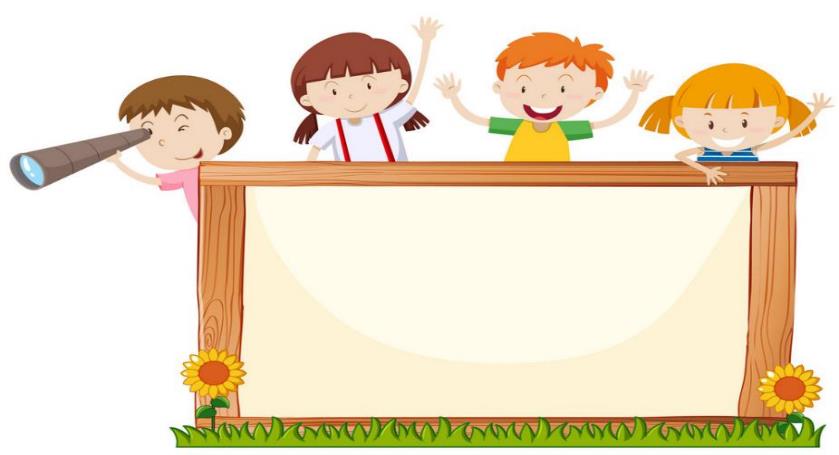 ক্রমবাচক সংখ্যা
শিখনফল
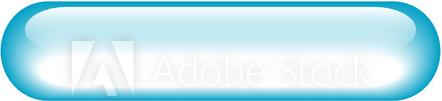 এই পাঠ শেষে শিক্ষার্থীরা……….
৮.১.১ প্রথম থেকে পঞ্চম পর্যন্ত ক্রমবাচক সংখ্যা বলতে পারবে; 
 ৮.১.২ প্রথম থেকে পঞ্চম পর্যন্ত ক্রমবাচক সংখ্যা পড়তে পারবে;
 ৮.১.৩ প্রথম থেকে পঞ্চম পর্যন্ত ক্রমবাচক সংখ্যা লিখতে পারবে;
 ৮.১.৪ প্রথম থেকে পঞ্চম পর্যন্ত ক্রমবাচক সংখ্যা ব্যবহার করতে   পারবে।
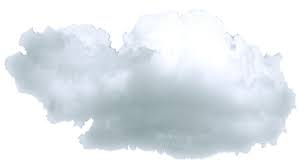 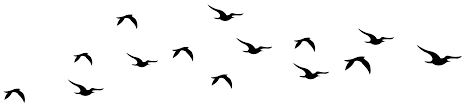 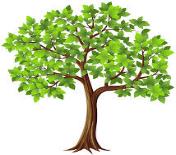 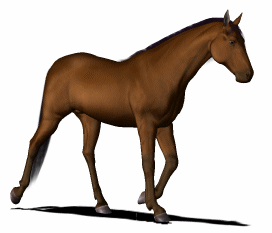 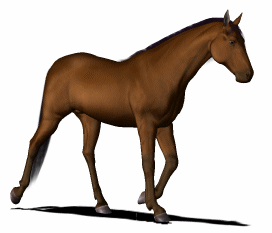 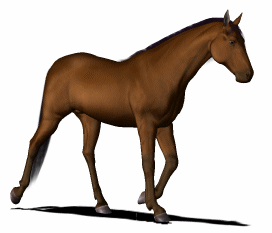 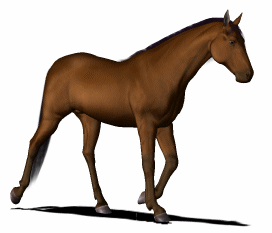 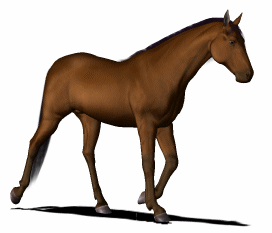 বাম
ডান
পঞ্চম
চতুর্থ
তৃতীয়
দ্বিতীয়
পঞ্চম
প্রথম
প্রথম
চতুর্থ
দ্বিতীয়
তৃতীয়
ছবিতে কয়টি ঘোড়া দেখতে পাচ্ছ?
চল এদের অবস্থান দেখি
ছবিতে কয়টি বল দেখতে পাচ্ছ?
নিচ দিক থেকে বলগুলো দেখ ও পড়ঃ
উপর দিক থেকে বলগুলো দেখ ও পড়ঃ
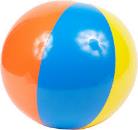 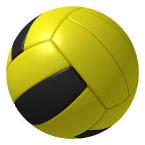 প্রথম
পঞ্চম
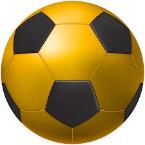 দ্বিতীয়
চতুর্থ
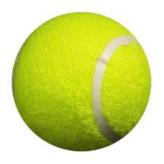 তৃতীয়
তৃতীয়
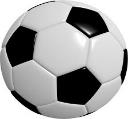 দ্বিতীয়
চতুর্থ
প্রথম
পঞ্চম
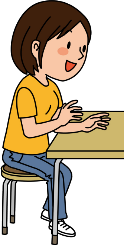 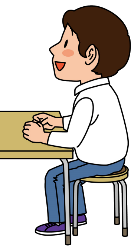 একক 
কাজ
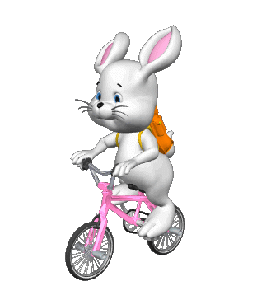 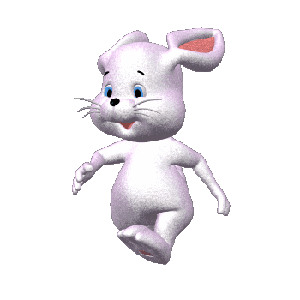 সাইকেল ও পায়ে হেটে প্রতিযোগিতায় এদের মধ্যে কে জিতবে বলে মনে করো?
ক্রমবাচক সংখ্যা
কোনো কিছু গণনা করার সময় আমরা ১, ২, ৩ এর মতো সংখ্যাবাচক সংখ্যা ব্যবহার করি। কিন্তু কোনো জিনিসের অবস্থান বলতে আমরা ক্রমবাচক সংখ্যা ব্যবহার করি।
ক্রমবাচক সংখ্যা
চল এদের অবস্থান দেখি
নিচে বিভিন্ন প্রাণী এক লাইনে দাঁড়িয়ে আছে।
ডান
বাম
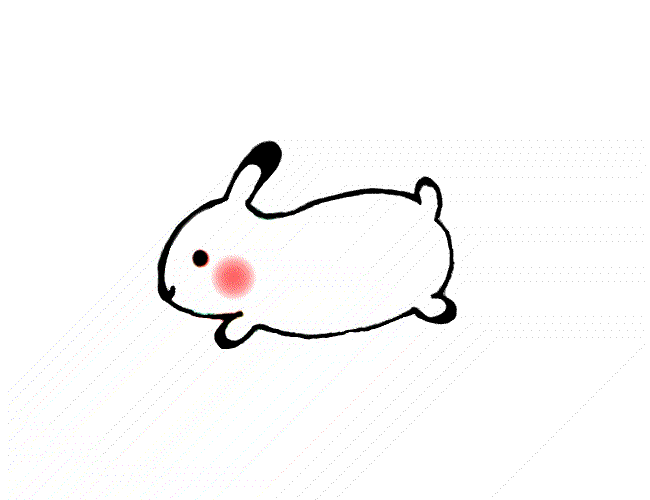 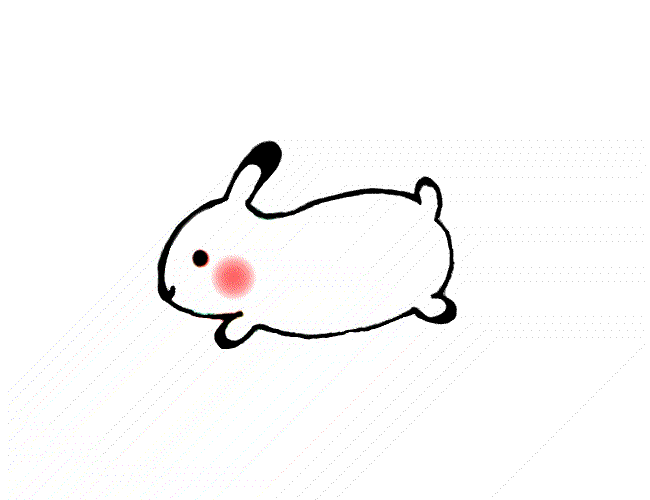 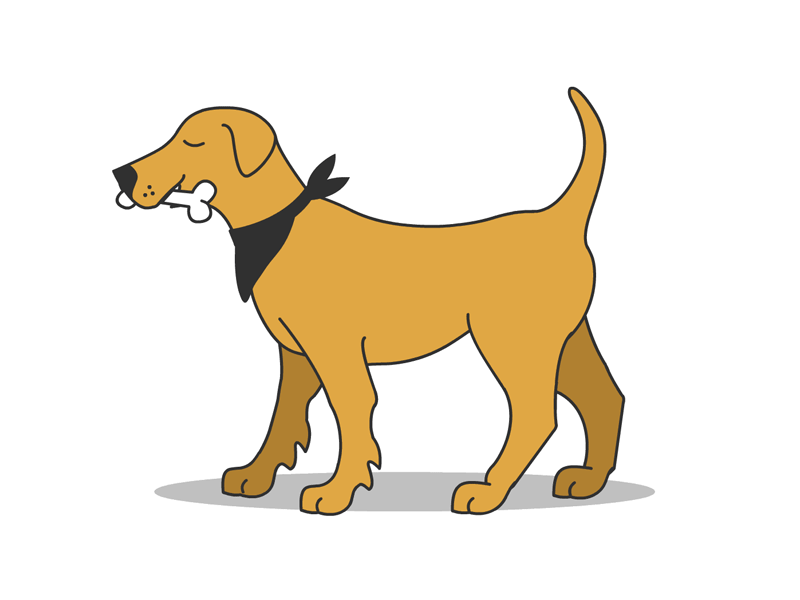 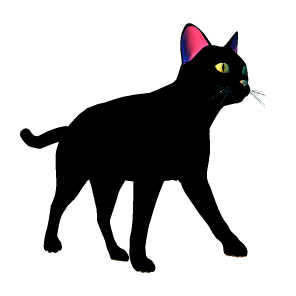 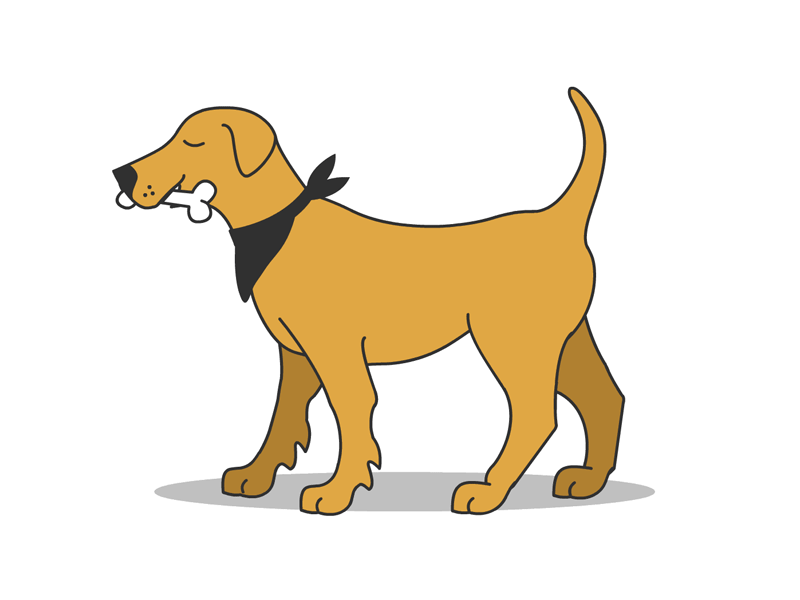 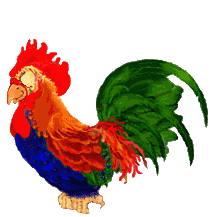 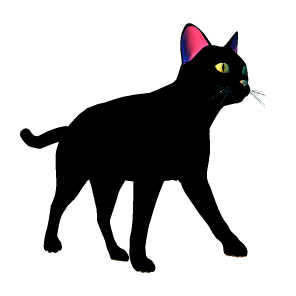 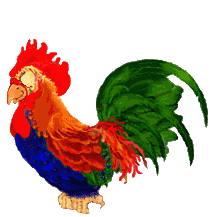 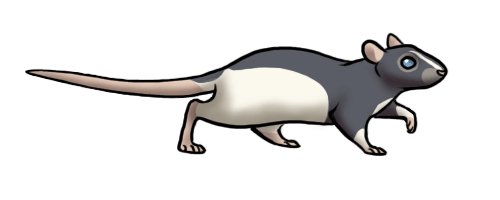 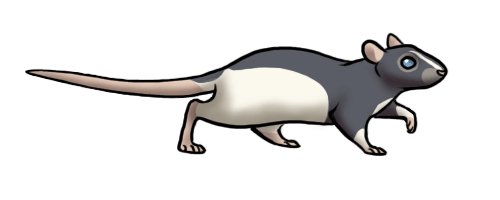 বাম থেকে
পঞ্চম
দ্বিতীয়
চতুর্থ
তৃতীয়
প্রথম
ডান থেকে
তৃতীয়
পঞ্চম
চতুর্থ
দ্বিতীয়
প্রথম
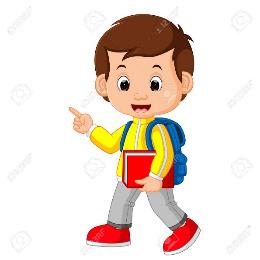 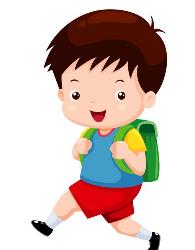 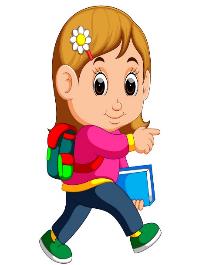 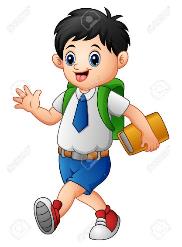 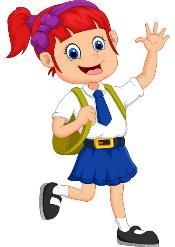 1
2
3
4
5
প্রথম
দ্বিতীয়
তৃতীয়
চতুর্থ
পঞ্চম
চল এদের অবস্থান দেখি
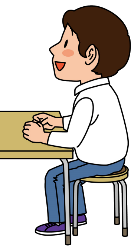 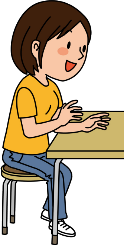 উপর
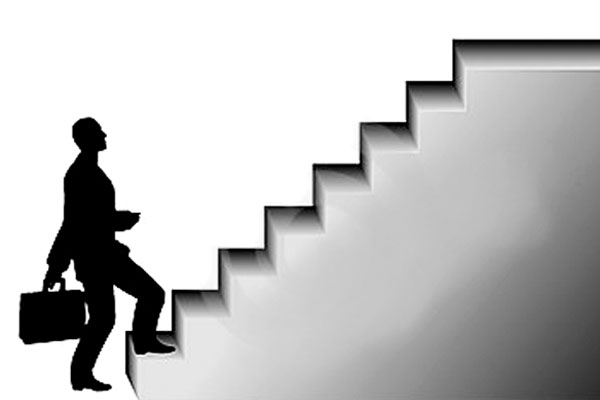 জোড়ায় কাজ
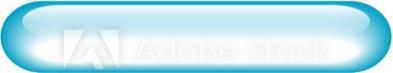 নিচ থেকে এদের অবস্থান লেখ।
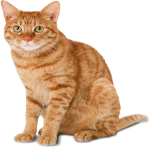 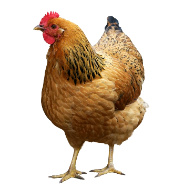 পঞ্চম
দ্বিতীয়
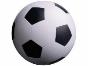 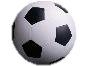 তৃতীয়
চল উত্তর মিলিয়ে নেই
নিচ
বইয়ের সাথে সংযোগ স্থাপন
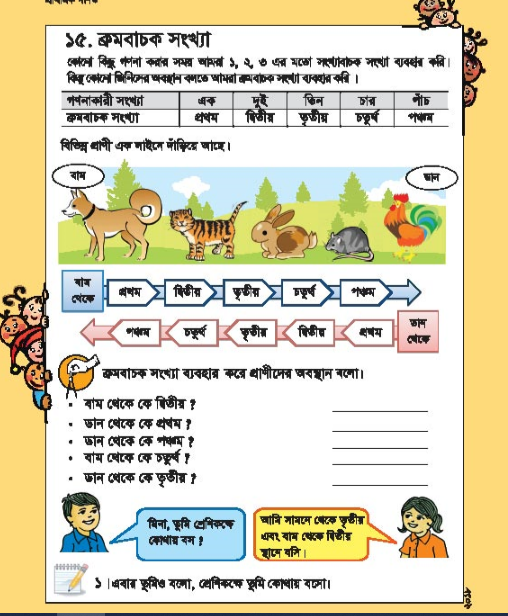 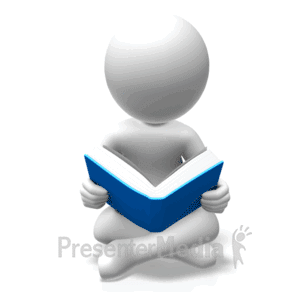 ডান
বাম
দলীয় কাজ
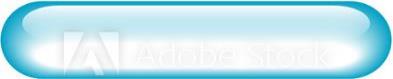 ক্রমবাচক সংখ্যা ব্যবহার করে প্রাণীদের অবস্থান বলো।
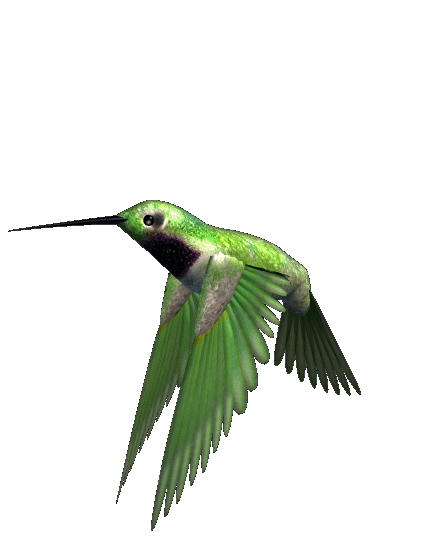 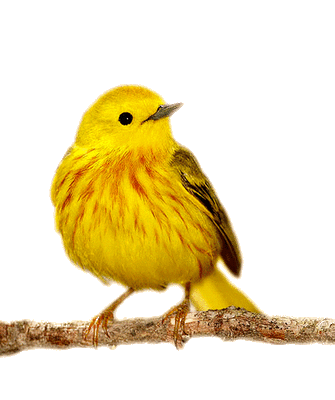 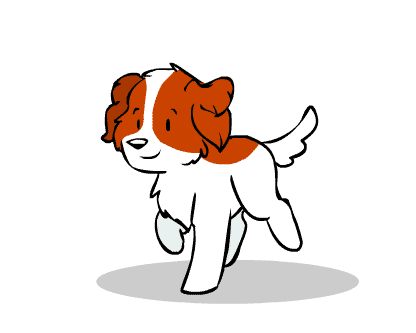 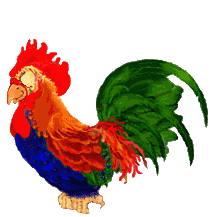 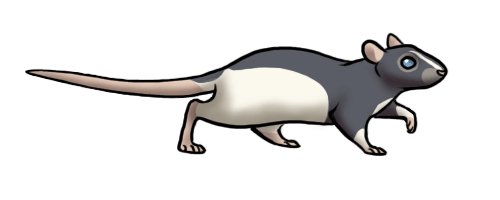 বাম থেকে কে দ্বিতীয়?
ডান থেকে কে প্রথম?
ডান থেকে কে পঞ্চম?
বাম থেকে কে চতুর্থ?
ডান থেকে কে তৃতীয়?
ডান
বাম
মূল্যায়ন
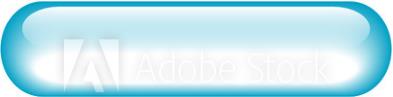 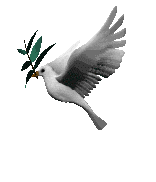 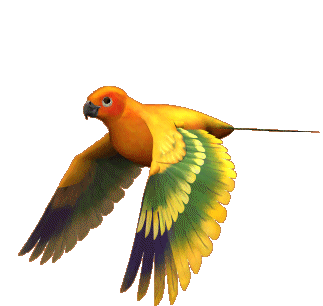 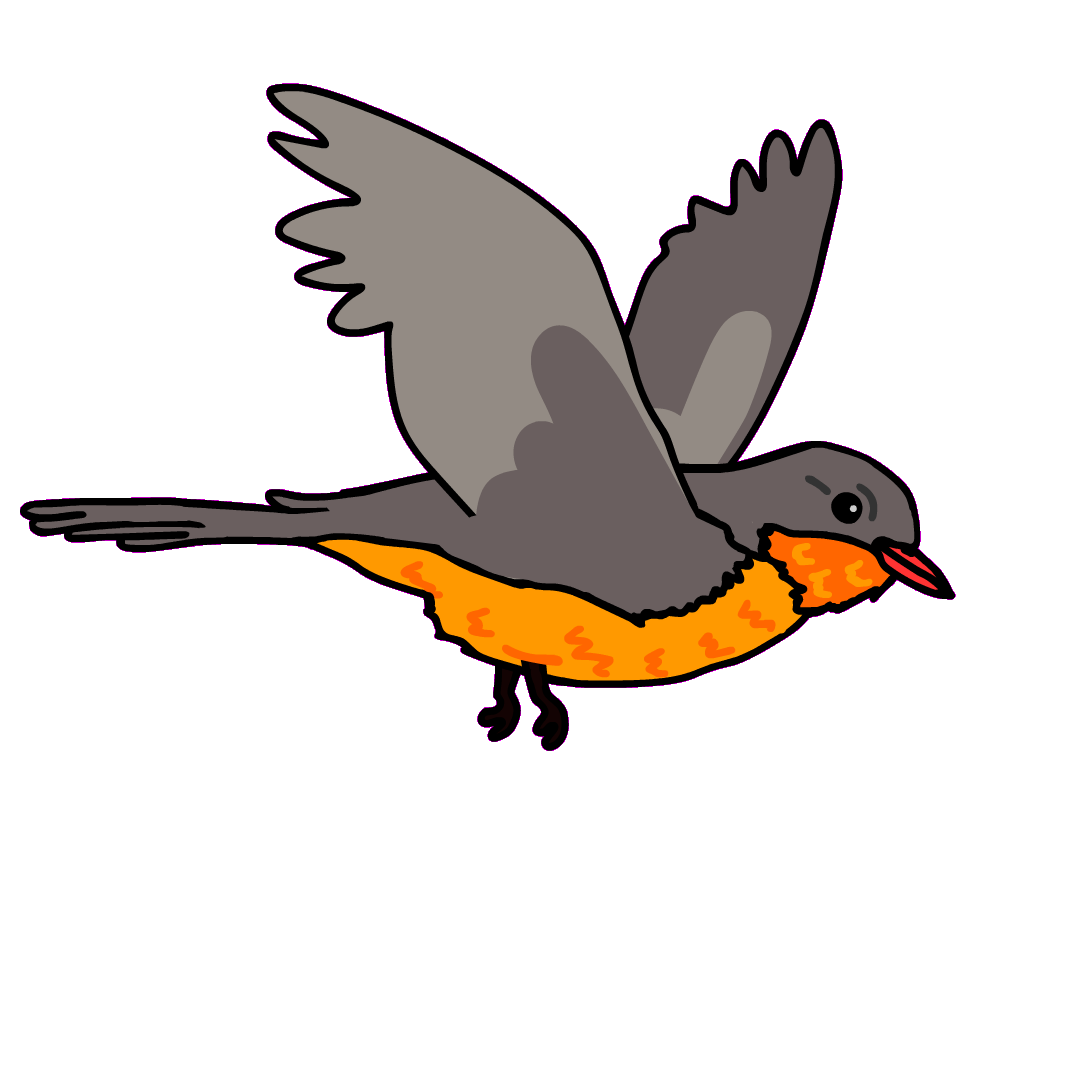 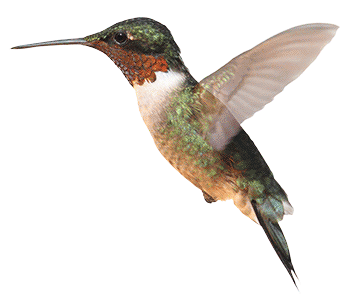 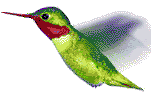 চতুর্থ
সাদা
তৃতীয়
বাম থেকে হলুদ পাখিটির অবস্থান বলো।
ডান থেকে কোন পাখিটির অবস্থান পঞ্চম ?
ডান থেকে কত নম্বর পাখিটি উড়ে গেল?
মূল্যায়ন
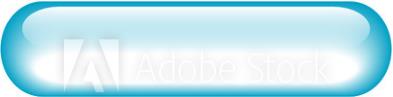 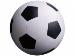 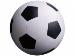 ছবি দেখে বলটির অবস্থান বল
প্রথম
পঞ্চম
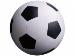 তৃতীয়
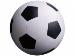 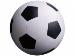 দ্বিতীয়
চতুর্থ
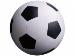 প্রথম
বাম থেকে বৃত্তের ভিতরের বস্তুর অবস্থান খালি ঘরে লেখ।
চতুর্থ
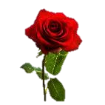 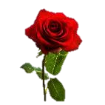 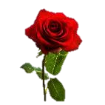 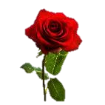 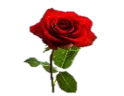 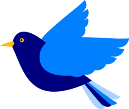 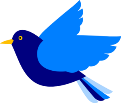 তৃতীয়
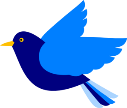 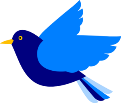 প্রথম
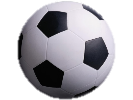 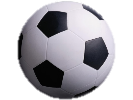 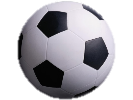 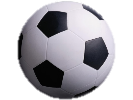 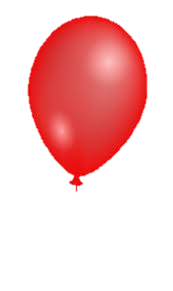 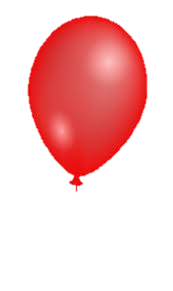 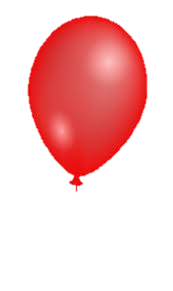 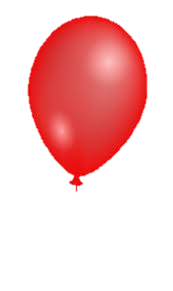 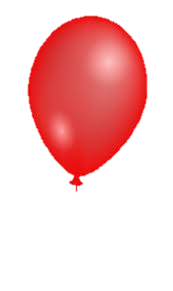 পঞ্চম
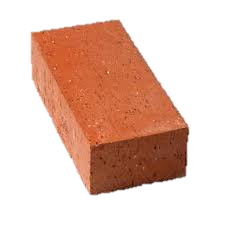 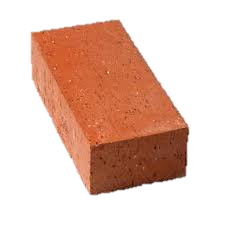 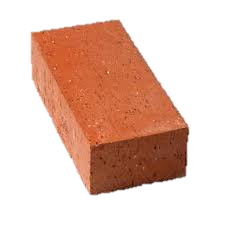 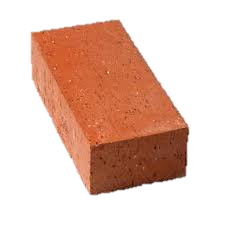 দ্বিতীয়
ক্রমবাচক সংখ্যা লিখবে।
বাড়ির 
কাজ
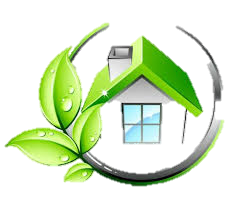 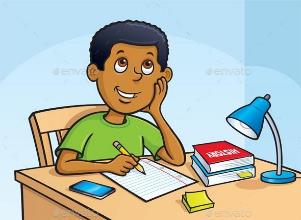 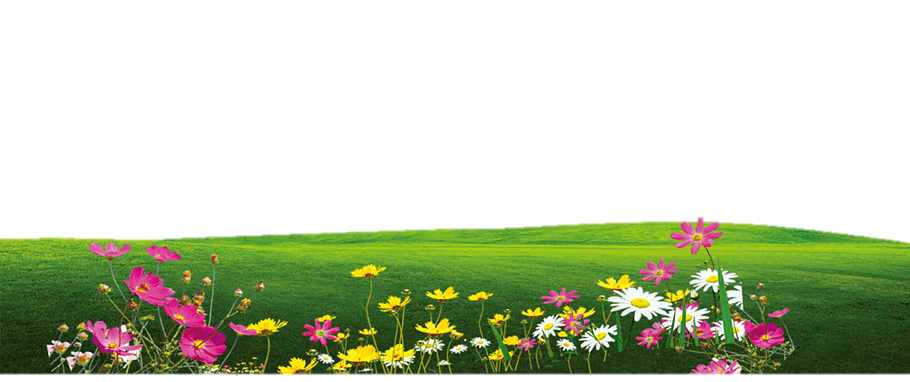 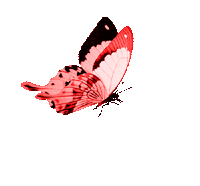 ভালো থেকো সবাই
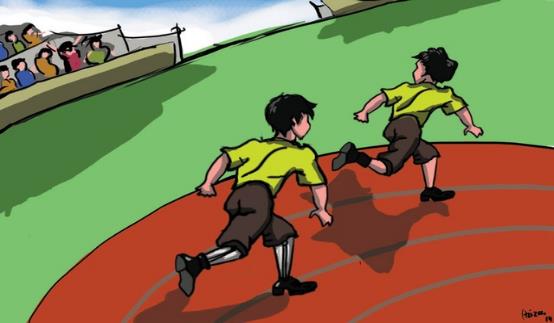 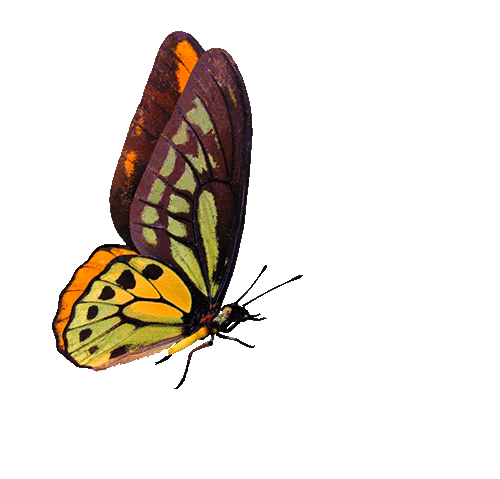 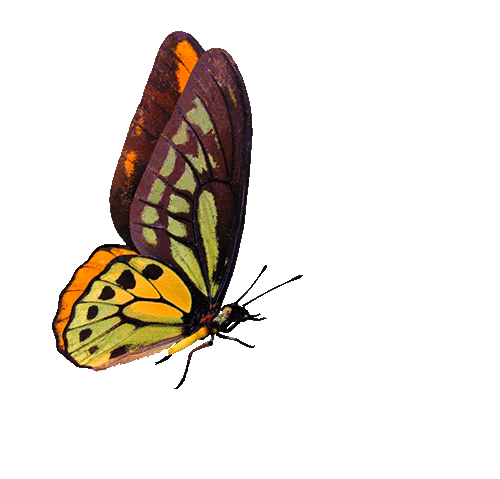 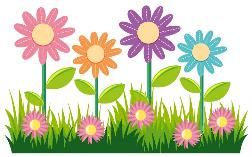 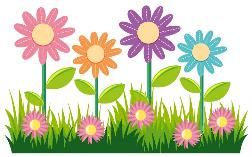